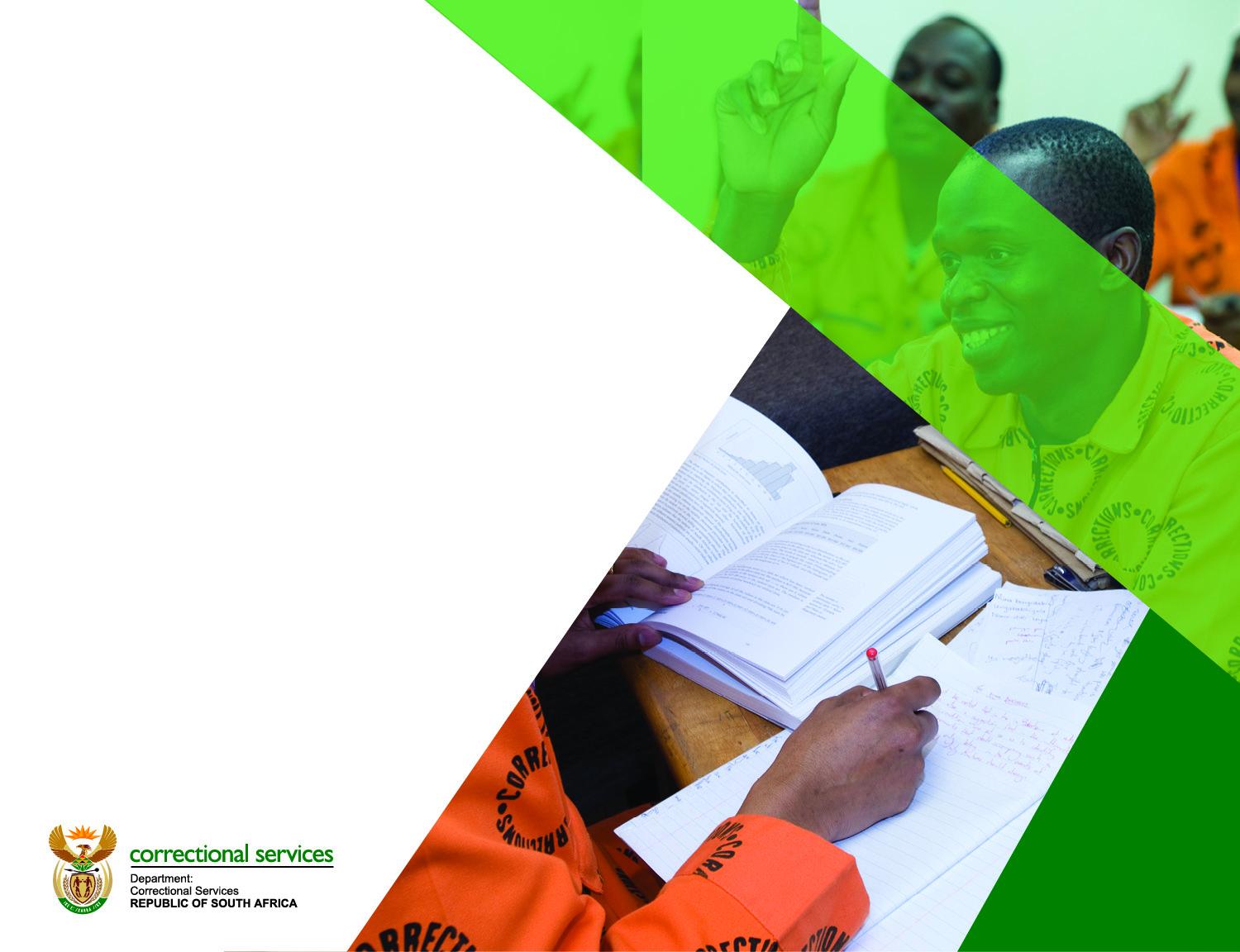 NATIONAL MANAGEMENT QUARTERLY
PERFORMANCE REVIEW 

EASTERN CAPE REGION
Date:  24 NOVEMBER 2020
2020/21
PERFORMANCE TARGETS NOT ACHIEVED DURING QUARTER 2
PROGRAMME 2

INCARCERATION
PERFORMANCE INDICATOR NOT ACHIEVED:
Percentage of inmates who escaped from Correctional Facilities
1. REGIONAL TARGET VERSUS PERFORMANCE FOR 2nd QUARTER (2020/2021)
2. SOURCE OF UNDER-ACHIEVEMENT AT MANAGEMENT AREA LEVEL
PERFORMANCE INDICATOR NOT ACHIEVED:
Percentage of inmates who escaped from Correctional Facilities
3. SOURCE OF UNDER-ACHIEVEMENT AT CORRECTIONAL CENTRE LEVEL
PLAN TO ADDRESS UNDER PERFORMANCE:
Percentage of inmates who escaped from Correctional Facilities
4. PROJECT PLAN TO ADDRESS UNDER PERFORMANCE
PERFORMANCE INDICATOR NOT ACHIEVED:
Percentage of inmates injured as a result of reported assaults in Correctional Facilities
1. REGIONAL TARGET VERSUS PERFORMANCE FOR 2nd QUARTER (2020/2021)
2. SOURCE OF UNDER-ACHIEVEMENT AT MANAGEMENT AREA LEVEL
PERFORMANCE INDICATOR NOT ACHIEVED:
Percentage of inmates injured as a result of reported assaults in Correctional Facilities
3. SOURCE OF UNDER-ACHIEVEMENT AT CORRECTIONAL CENTRE LEVEL
PERFORMANCE INDICATOR NOT ACHIEVED:
Percentage of inmates injured as a result of reported assaults in Correctional Facilities
3. SOURCE OF UNDER-ACHIEVEMENT AT CORRECTIONAL CENTRE LEVEL
PERFORMANCE INDICATOR NOT ACHIEVED:
Percentage of inmates injured as a result of reported assaults in Correctional Facilities
3. SOURCE OF UNDER-ACHIEVEMENT AT CORRECTIONAL CENTRE LEVEL
PLAN TO ADDRESS UNDER PERFORMANCE:
Percentage of inmates injured as a result of reported assaults in Correctional Facilities
4. PROJECT PLAN TO ADDRESS UNDER PERFORMANCE
PERFORMANCE INDICATOR NOT ACHIEVED:
Percentage of overcrowding in correctional facilities in excess of approved  bed-space capacity
1. REGIONAL TARGET VERSUS PERFORMANCE FOR 2nd QUARTER (2020/2021)
2. SOURCE OF UNDER-ACHIEVEMENT AT MANAGEMENT AREA LEVEL
PERFORMANCE INDICATOR NOT ACHIEVED:
Percentage of overcrowding in correctional facilities in excess of approved  bed-space capacity
3. SOURCE OF UNDER-ACHIEVEMENT AT CORRECTIONAL CENTRE LEVEL
PERFORMANCE INDICATOR NOT ACHIEVED:
Percentage of overcrowding in correctional facilities in excess of approved  bed-space capacity
3. SOURCE OF UNDER-ACHIEVEMENT AT CORRECTIONAL CENTRE LEVEL
PERFORMANCE INDICATOR NOT ACHIEVED:
Percentage of overcrowding in correctional facilities in excess of approved  bed-space capacity
3. SOURCE OF UNDER-ACHIEVEMENT AT CORRECTIONAL CENTRE LEVEL
PERFORMANCE INDICATOR NOT ACHIEVED:
Percentage of overcrowding in correctional facilities in excess of approved  bed-space capacity
3. SOURCE OF UNDER-ACHIEVEMENT AT CORRECTIONAL CENTRE LEVEL
PLAN TO ADDRESS UNDER PERFORMANCE:
Percentage of overcrowding in correctional facilities in excess of approved  bed space capacity
4. PROJECT PLAN TO ADDRESS UNDER PERFORMANCE
PROGRAMME 3

REHABILITATION
PERFORMANCE INDICATOR NOT ACHIEVED:
Percentage  of offenders participating in GET per academic year
1. REGIONAL TARGET VERSUS PERFORMANCE FOR 2nd QUARTER (2020/2021)
2. SOURCE OF UNDER-ACHIEVEMENT AT MANAGEMENT AREA LEVEL
PERFORMANCE INDICATOR NOT ACHIEVED:
Percentage  of offenders participating in GET per academic year
3. SOURCE OF UNDER-ACHIEVEMENT AT CORRECTIONAL CENTRE LEVEL
PERFORMANCE INDICATOR NOT ACHIEVED:
Percentage  of offenders participating in GET per academic year
3. SOURCE OF UNDER-ACHIEVEMENT AT CORRECTIONAL CENTRE LEVEL
PERFORMANCE INDICATOR NOT ACHIEVED:
Percentage  of offenders participating in GET per academic year
3. SOURCE OF UNDER-ACHIEVEMENT AT CORRECTIONAL CENTRE LEVEL
PLAN TO ADDRESS UNDER PERFORMANCE:
Percentage  of offenders participating in GET per academic year
4. PROJECT PLAN TO ADDRESS UNDER PERFORMANCE
PERFORMANCE INDICATOR NOT ACHIEVED:
Percentage  of cloth mask manufactured for inmates
REGIONAL TARGET VERSUS PERFORMANCE FOR 2nd  QUARTER (2020/2021)
2. SOURCE OF UNDER-ACHIEVEMENT AT MANAGEMENT AREA LEVEL
PERFORMANCE INDICATOR NOT ACHIEVED:
Percentage of cloth mask manufactured for inmates
3. SOURCE OF UNDER-ACHIEVEMENT AT CORRECTIONAL CENTRE LEVEL
PLAN TO ADDRESS UNDER PERFORMANCE:
Percentage of cloth mask manufactured for inmates
4. PROJECT PLAN TO ADDRESS UNDER PERFORMANCE
PERFORMANCE INDICATOR NOT ACHIEVED:
Percentage  inmates receiving spiritual care services
1. REGIONAL TARGET VERSUS PERFORMANCE FOR 2nd QUARTER (2020/2021)
2. SOURCE OF UNDER-ACHIEVEMENT AT MANAGEMENT AREA LEVEL
PERFORMANCE INDICATOR NOT ACHIEVED:
Percentage  inmates receiving spiritual care services
3. SOURCE OF UNDER-ACHIEVEMENT AT CORRECTIONAL CENTRE LEVEL
PERFORMANCE INDICATOR NOT ACHIEVED:
Percentage  inmates receiving spiritual care services
3. SOURCE OF UNDER-ACHIEVEMENT AT CORRECTIONAL CENTRE LEVEL
PERFORMANCE INDICATOR NOT ACHIEVED:
Percentage  inmates receiving spiritual care services
3. SOURCE OF UNDER-ACHIEVEMENT AT CORRECTIONAL CENTRE LEVEL
PLAN TO ADDRESS UNDER PERFORMANCE:
Percentage  inmates receiving spiritual care services
4. PROJECT PLAN TO ADDRESS UNDER PERFORMANCE
PERFORMANCE INDICATOR NOT ACHIEVED:
Percentage  inmates receiving psychological services
3. SOURCE OF UNDER-ACHIEVEMENT AT CORRECTIONAL CENTRE LEVEL
PERFORMANCE INDICATOR NOT ACHIEVED:
Percentage  inmates receiving psychological services
1. REGIONAL TARGET VERSUS PERFORMANCE FOR 2nd QUARTER (2020/2021)
2. SOURCE OF UNDER-ACHIEVEMENT AT MANAGEMENT AREA LEVEL
PLAN TO ADDRESS UNDER PERFORMANCE:
Percentage  inmates receiving psychological services
4. PROJECT PLAN TO ADDRESS UNDER PERFORMANCE
PROGRAMME 4

CARE
PERFORMANCE INDICATOR NOT ACHIEVED:
Offenders Viral load suppression rate (at 12 months)
1. REGIONAL TARGET VERSUS PERFORMANCE FOR 2nd QUARTER (2020/2021)
2. SOURCE OF UNDER-ACHIEVEMENT AT MANAGEMENT AREA LEVEL
PERFORMANCE INDICATOR NOT ACHIEVED:
Offenders Viral load suppression rate (at 12 months)
3. SOURCE OF UNDER-ACHIEVEMENT AT CORRECTIONAL CENTRE LEVEL
PLAN TO ADDRESS UNDER PERFORMANCE:
Offenders Viral load suppression rate (at 12 months)
4. PROJECT PLAN TO ADDRESS UNDER PERFORMANCE
PROGRAMME 5

SOCIAL REINTEGRATION
PERFORMANCE INDICATOR NOT ACHIEVED:
Percentage increase of victims participating in Restorative Justice programme
1. REGIONAL TARGET VERSUS PERFORMANCE FOR 2nd QUARTER (2020/2021)
2. SOURCE OF UNDER-ACHIEVEMENT AT MANAGEMENT AREA LEVEL
PERFORMANCE INDICATOR NOT ACHIEVED:
Percentage increase of victims participating in Restorative Justice programme
3. SOURCE OF UNDER-ACHIEVEMENT AT CORRECTIONAL CENTRE LEVEL
PLAN TO ADDRESS UNDER PERFORMANCE:
Percentage increase of victims participating in Restorative Justice programme
4. PROJECT PLAN TO ADDRESS UNDER PERFORMANCE
PERFORMANCE INDICATOR NOT ACHIEVED:
Percentage increase of offenders, parolees and probationers participating in Restorative Justice Programme
1. REGIONAL TARGET VERSUS PERFORMANCE FOR 2nd QUARTER (2020/2021)
2. SOURCE OF UNDER-ACHIEVEMENT AT MANAGEMENT AREA LEVEL
PERFORMANCE INDICATOR NOT ACHIEVED:
Percentage increase of offenders, parolees and probationers participating in Restorative Justice Programme
3. SOURCE OF UNDER-ACHIEVEMENT AT CORRECTIONAL CENTRE LEVEL
PLAN TO ADDRESS UNDER PERFORMANCE:
Percentage increase of offenders, parolees and probationers participating in Restorative Justice Programme
4. PROJECT PLAN TO ADDRESS UNDER PERFORMANCE
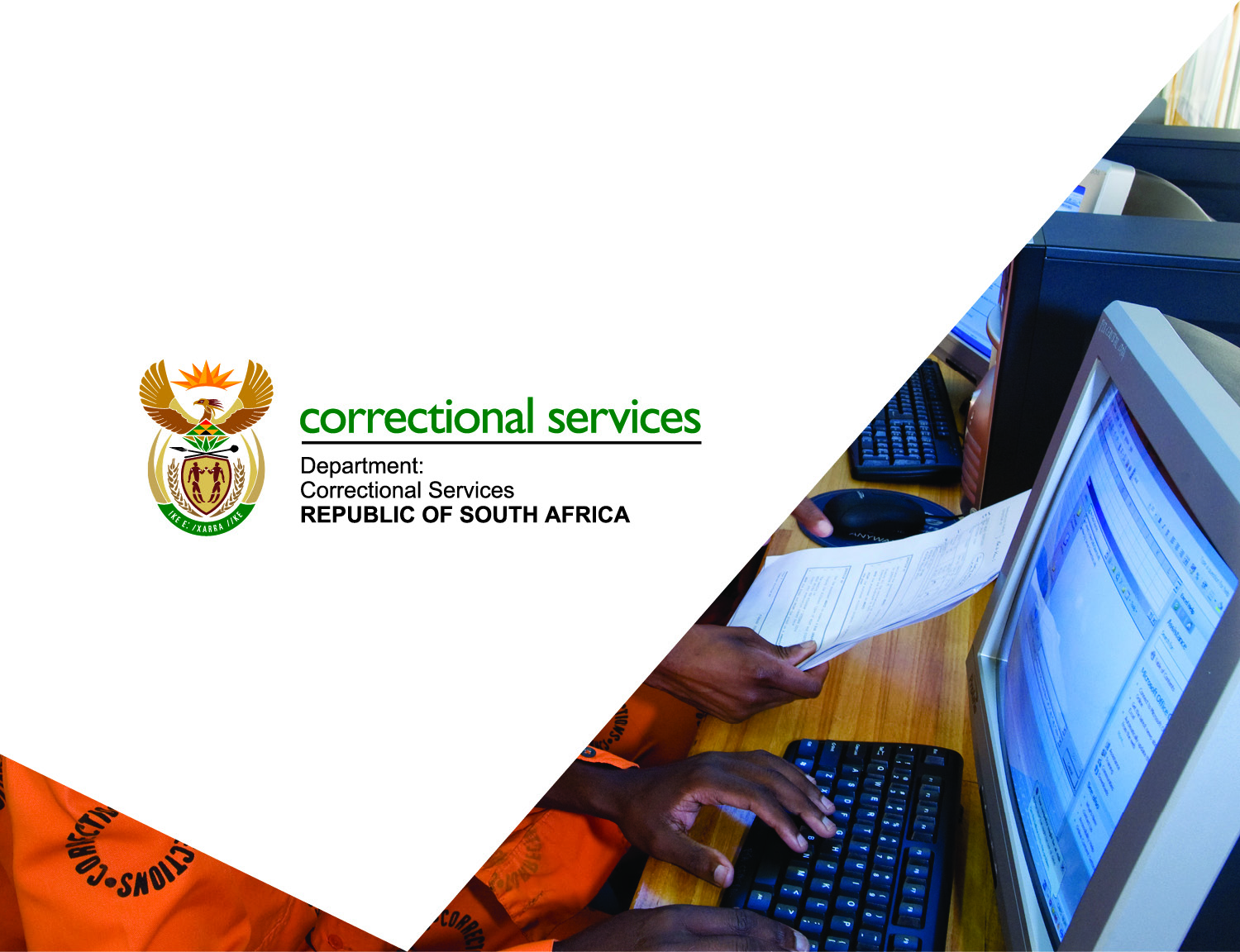 Thank You
THANK YOU

STRIVING FOR A SOUTH AFRICA IN WHICH PEOPLE ARE AND FEEL SAFE